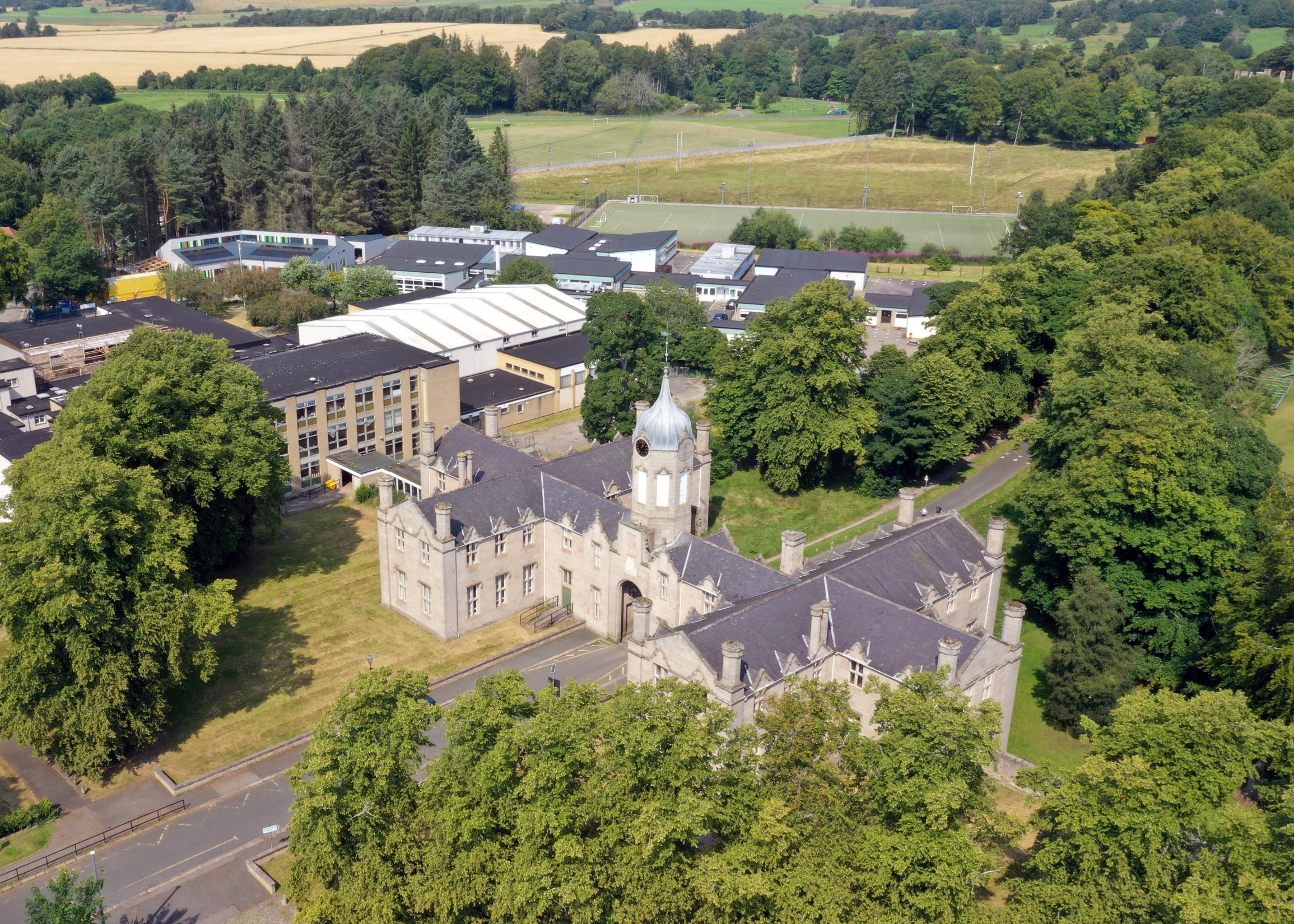 S2 Broad General Education:

Personalising the transition into S3
Curriculum Information 
Presentation 
February 2022
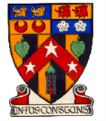 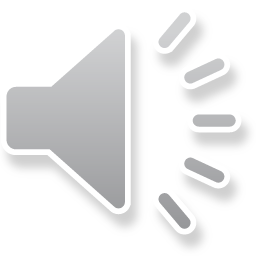 Welcome & Aims
To place transition within the context of our TGS Vision and reflect on our recent Attainment and progress

To give an outline of Curriculum for Excellence and confirm the rationale behind our transitions in the    Broad General Education (S1 – S3)

To explore future pathways which lead our pupils to secure positive destinations

To give Parents/Carers the opportunity to ask any general questions around this transition
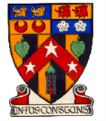 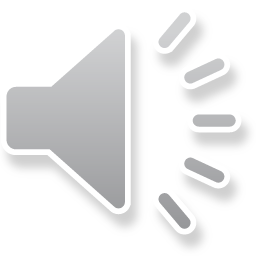 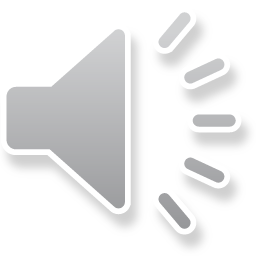 A review of our attainment

Celebrating successes and 
learning lessons
2016-2021
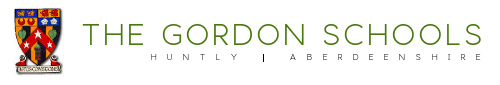 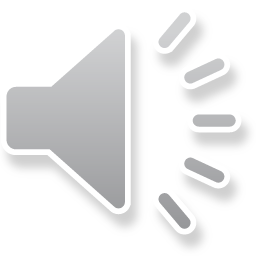 We are measured on how many pupils in the S4 year group gain 5 or more Awards (A – D) at National 5 level:
S4
2021 = 53.4%
2019 = 47.5%
2018 = 47%
2017 = 51%
2016 = 38%
TGS also has great success and celebrates pupils who gain SQA & other Awards at 
National 1, 2, 3 and 4 levels.
2020 TGS National 5 Grades:
(these were awarded based on Teacher Professional Judgement)
Grade A Pass		248 / 39%	Grade C Pass		160 / 25%
Grade B Pass		160 / 25%	Grades A – D Awards	611 / 96%
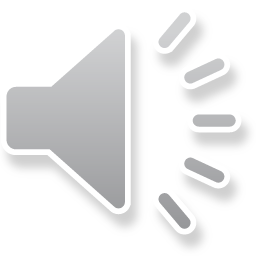 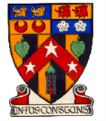 We are measured on how many pupils in the S5 year group gain 3 or more Awards (A – D) at Higher level:
S5
2021 = 35%
2019 = 42%
2018 = 41%
2017 = 34%
2016 = 28%
In S5, we also have good success and celebrate pupils who gain further SQA and other Awards at 
National 1, 2, 3 and 4 levels as well as Foundation Apprenticeships.
2020 TGS S5/6 Higher Grades:
(these were awarded based on Teacher Professional Judgement)
Grade A Pass		135 / 38%	Grade C Pass		79 / 22%
Grade B Pass		98 / 28%	Grades A – D Awards	342 / 96%
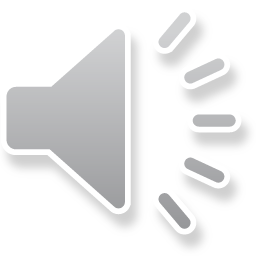 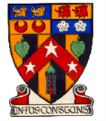 National Curriculum Structure
S1, 2, 3 – Broad General Education
(Skills & Knowledge development)


S4, 5, 6 – Senior Phase
(Certification – SQA and other Qualifications & Awards)


Positive (post-school) Destination(s)
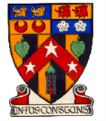 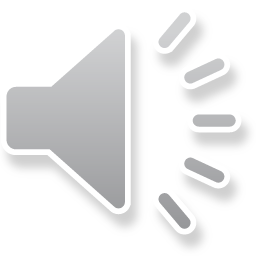 [Speaker Notes: Linda]
The Curriculum
The Curriculum is defined as the “totality of learners’ experiences both in and out of school”
Partnership working is key: e.g. NESCol
Senior Phase opportunities supporting each pupil’s learning pathway, e.g. Foundation Apprenticeships
Appropriate differentiation, support and challenge
Developing resilience, encouraging aspiration
S4/5/6 is for certification and ensuring Positive Leaver Destinations + Skills for learning, life & work
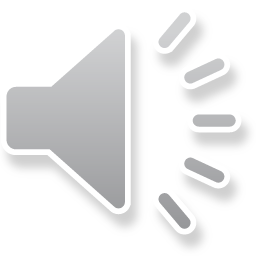 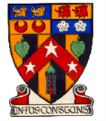 Options Process
Where to begin…?
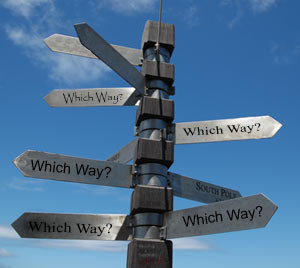 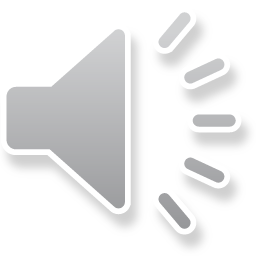 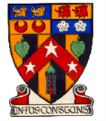 [Speaker Notes: Dawn]
Supporting Pupils to Achieve and Aspire
Team Game – Parents / Carers, Pupils, Community, Teachers & Support Colleagues, FHs, PTs & SLT


Learning Conversations – Knowing where you are in your learning and next steps to improve


Stronger Attendance = Stronger Qualifications


“Hard work beats talent…
    …when talent doesn’t work hard”


Resilience – be inspired to do better always
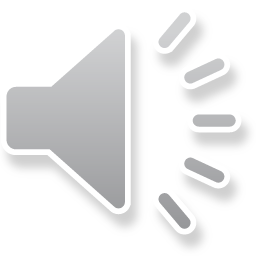 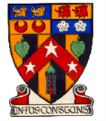 Transition from S2 into S3
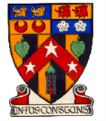 Decisions

Enjoyment / Challenge / Interest
Strengths / Development needs
Skill sets & breadth vs depth?
Future career paths
Advice of Teachers
Discussion with Parents / Carers
Progression Pathways
Support

TGS Reporting
Guidance Colleagues
My World of Work
My Kids Career
TGS Course outlines
Nationals in a Nutshell
Skills Development Scotland (SDS) Advisor
It’s important that each individual pupil considers their decisions.

Friendship groups and Teachers may change over time.

Creating a pathway(s) that will bring you to your chosen 
positive destination and / or having broad options to draw upon.
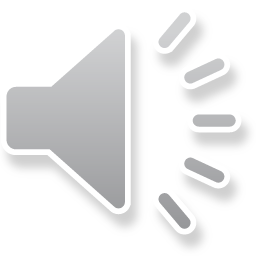 Progression Pathways
Expressive Arts example
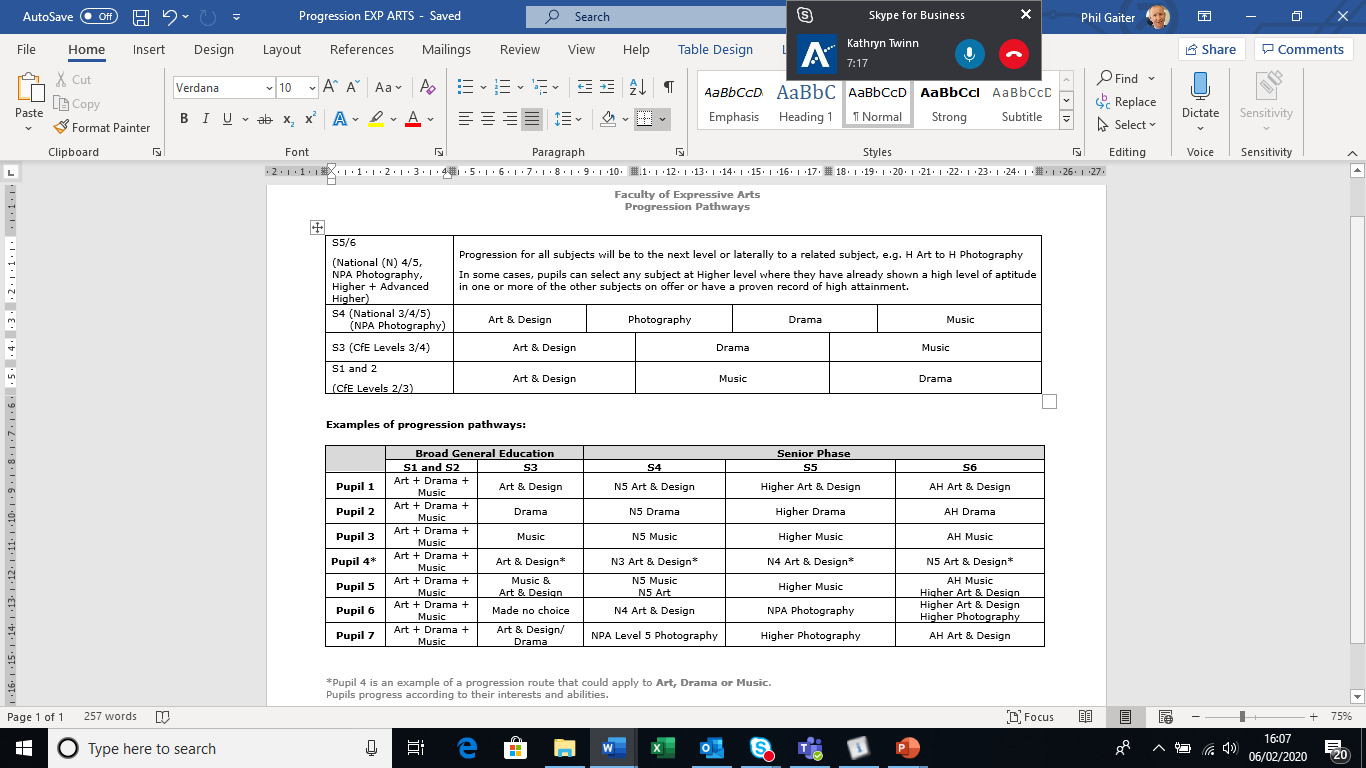 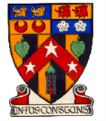 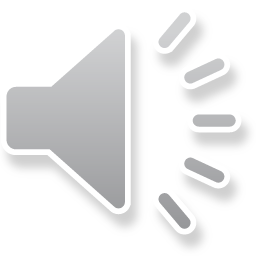 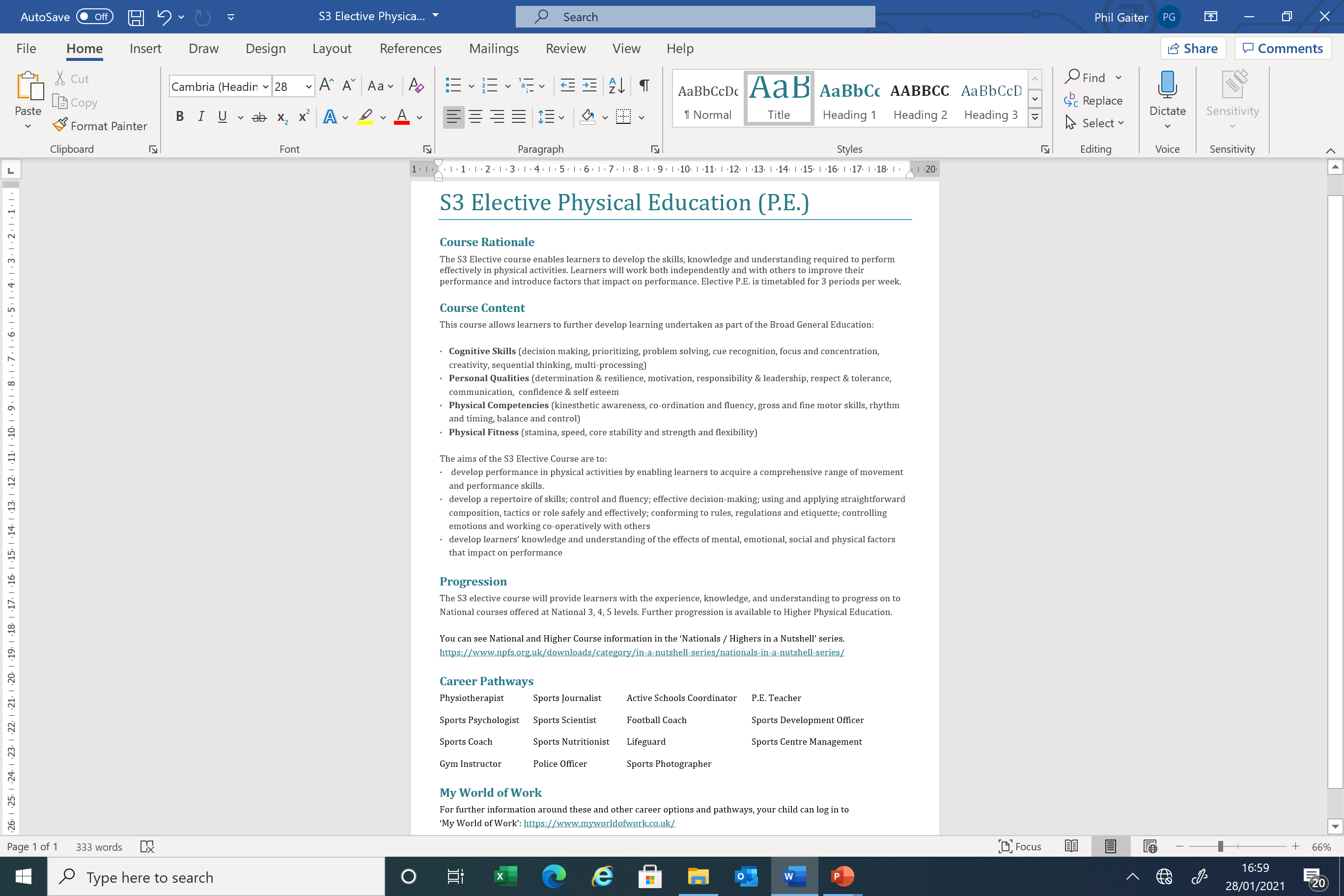 Example of a TGS course descriptor

These can be accessed via the TGS website:

http://gordonschools.aberdeenshire.sch.uk/

Go to: Curriculum – 
Course Choice

A one page document summarising the benefits, skills, assessments, progression & 
career pathways of that subject
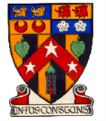 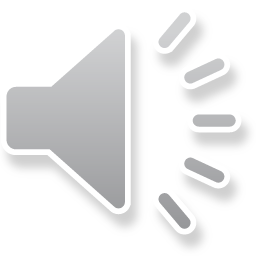 My World of Work
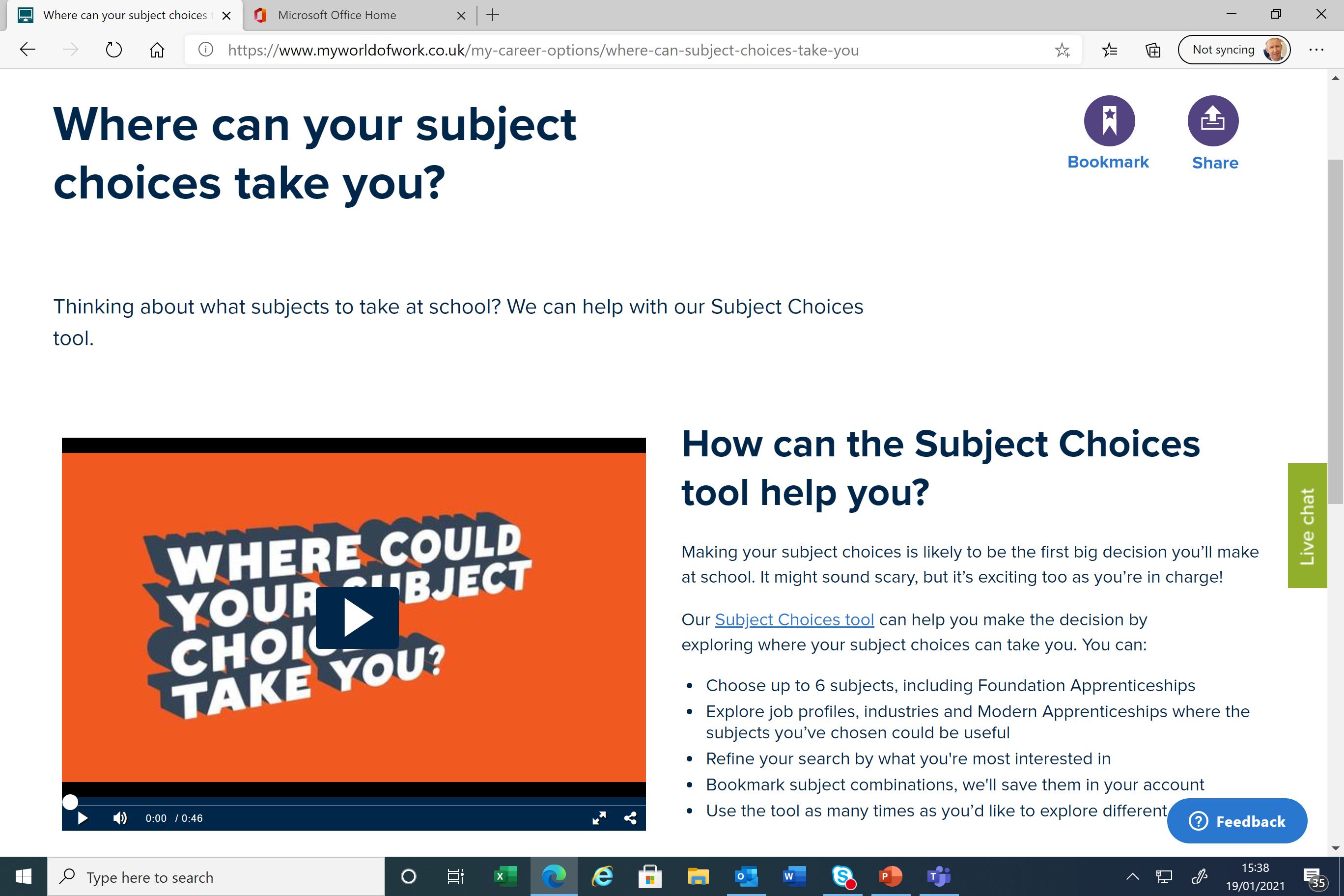 https://www.myworldofwork.co.uk/my-career-options/choosing-my-subjects
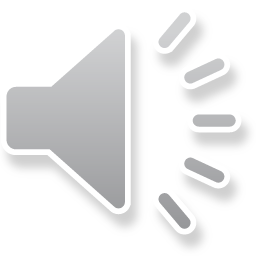 My Kid's Career
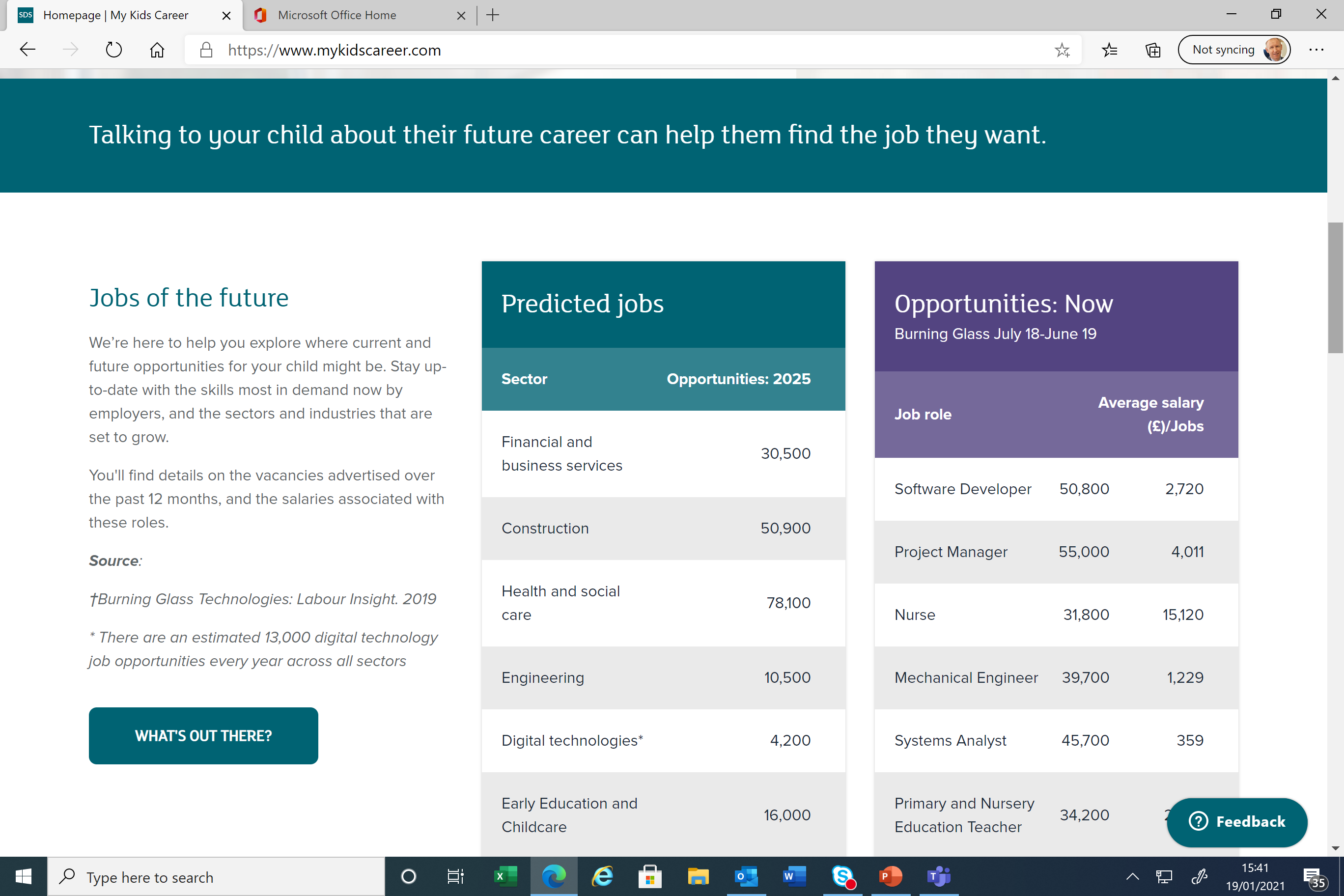 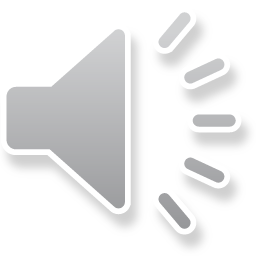 https://www.mykidscareer.com/
S3 Options
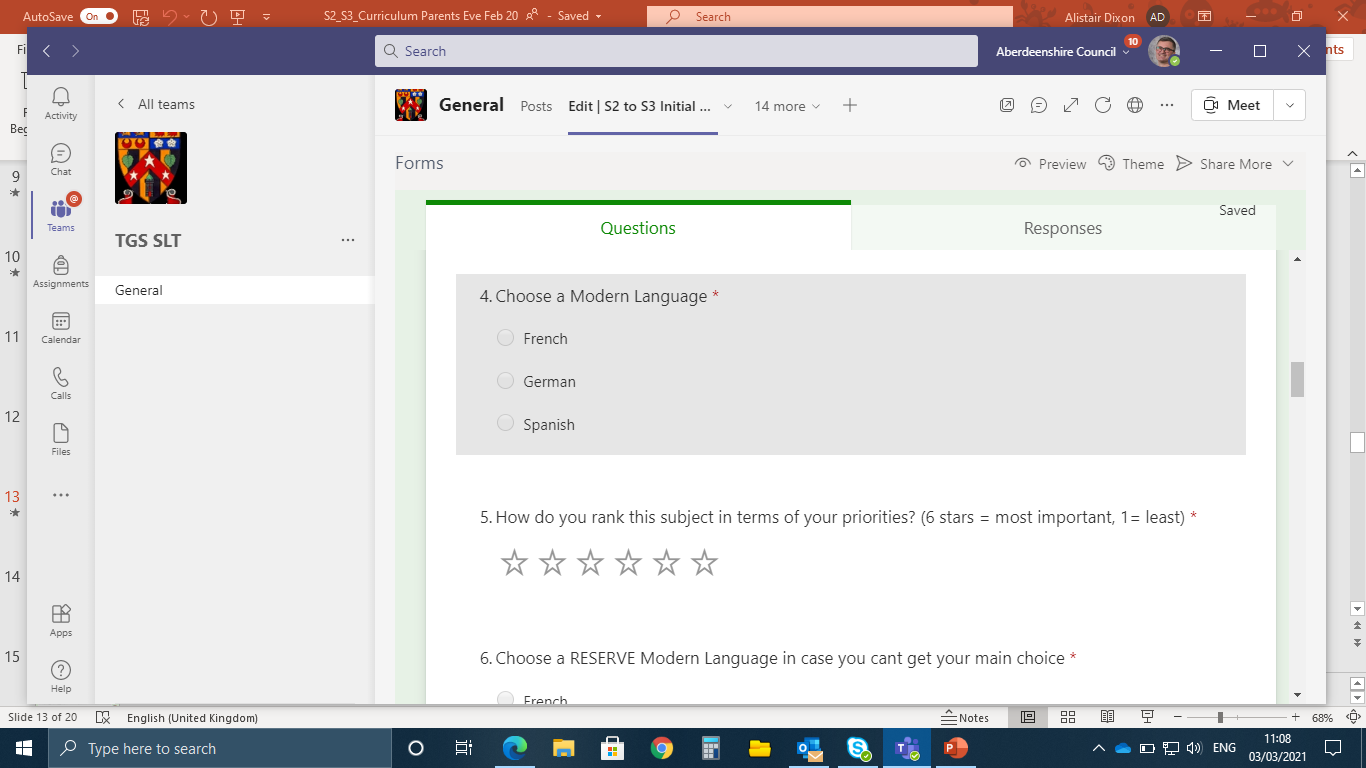 Personalising from the
Curriculum Areas
noting first preferences
& second preferences
Screenshot from Form here
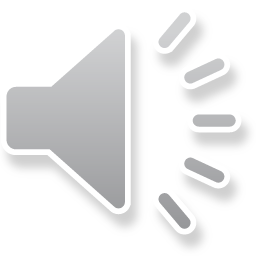 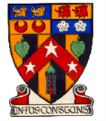 [Speaker Notes: Dawn]
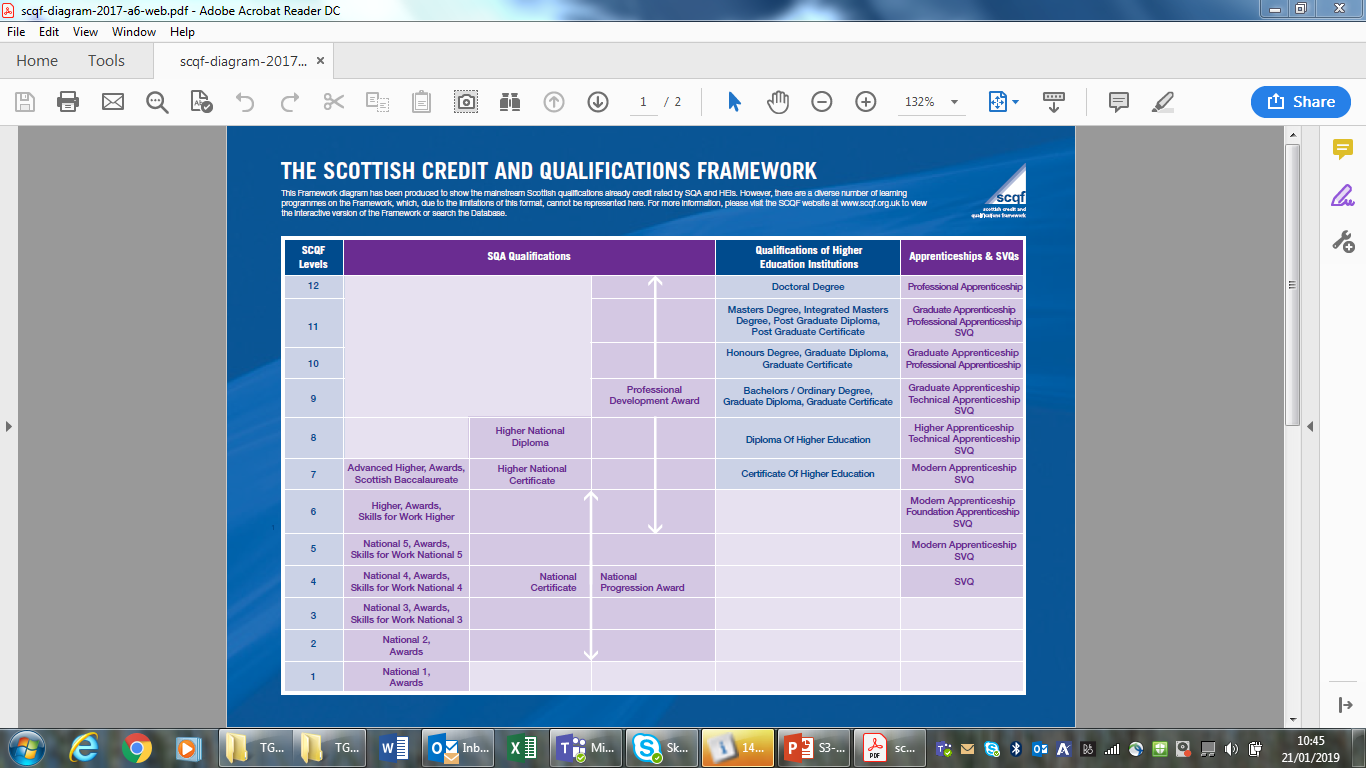 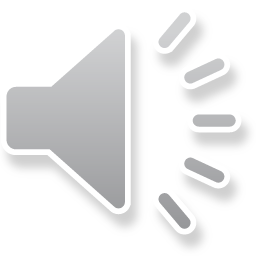 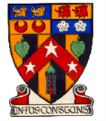 What does S4/5/6 Senior Phase choice look like?
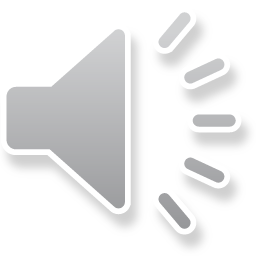 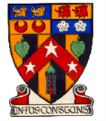 North East Scotland’s College: NESCol

School Link Courses
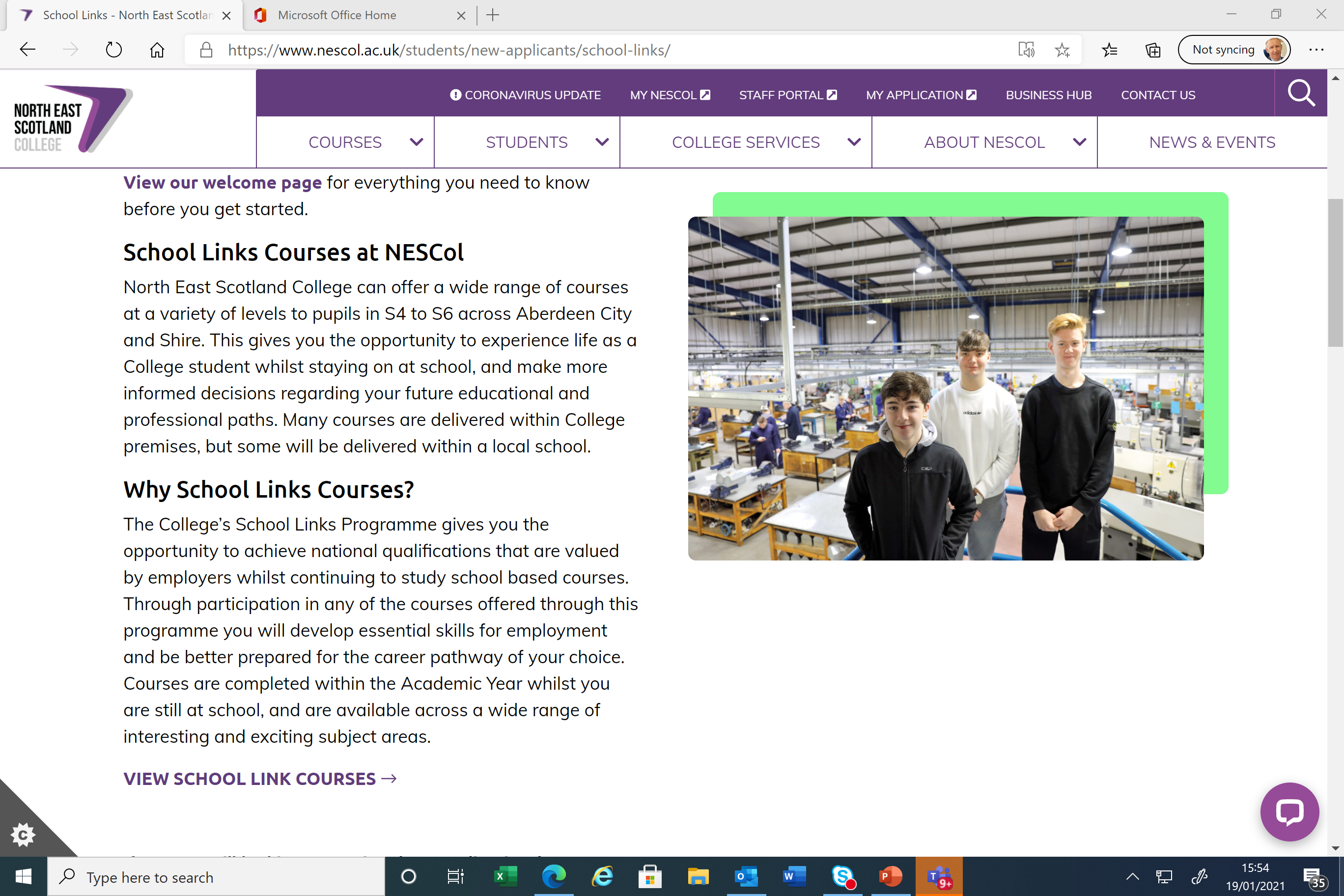 School Links - North East Scotland College (nescol.ac.uk)
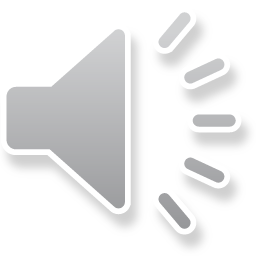 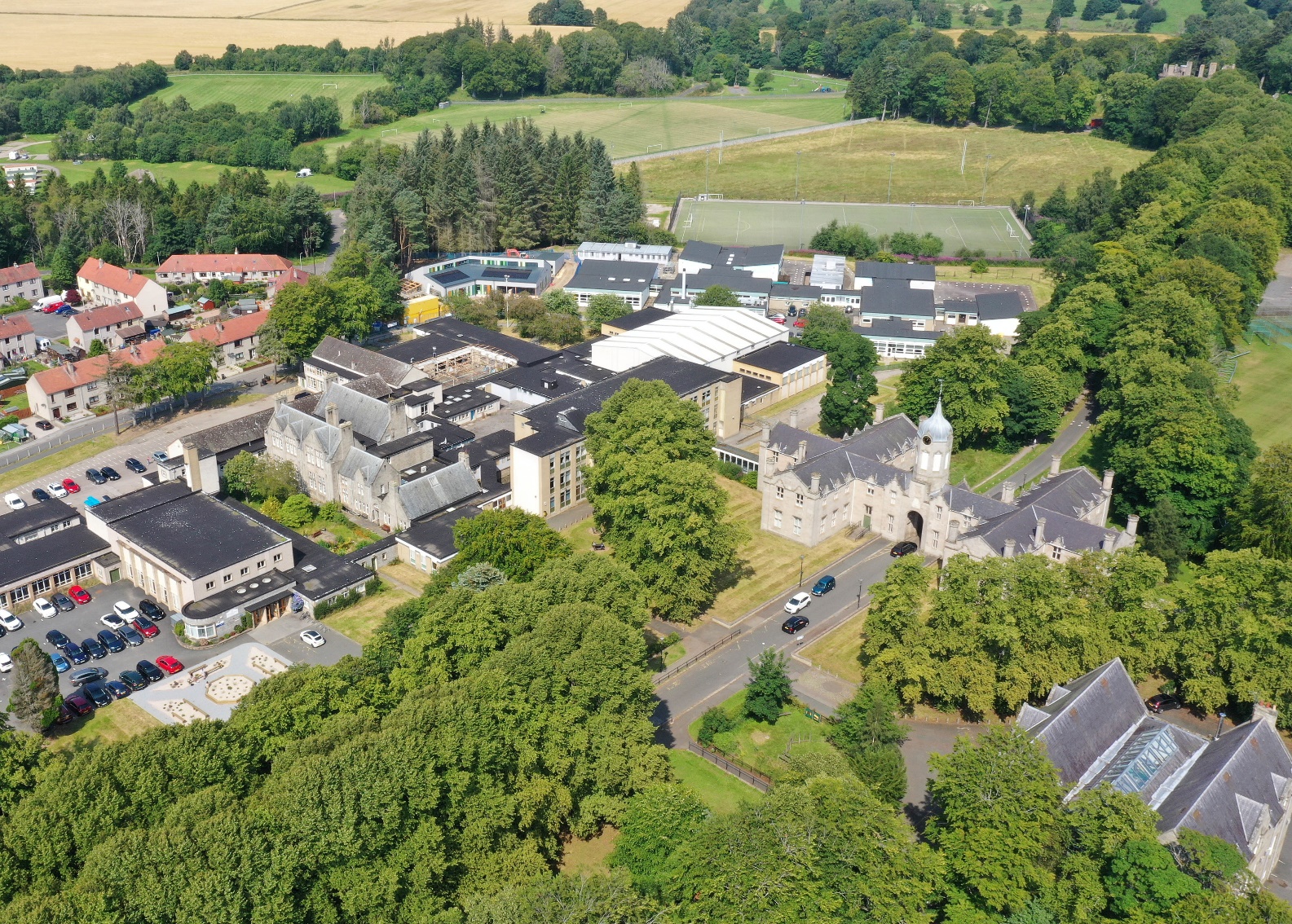 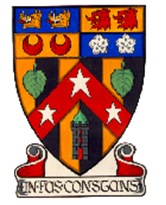 Your questions?gordonschools.aca@aberdeenshire.gov.uk
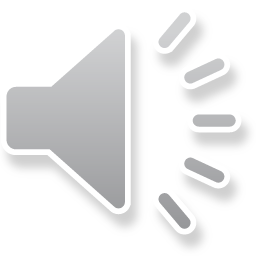